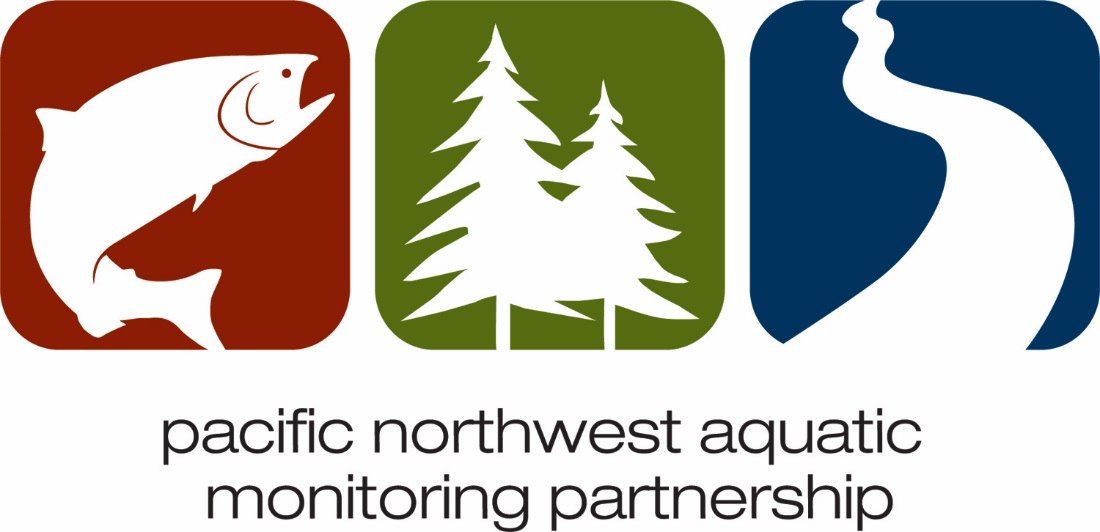 Documentation of 
CAX Methods and Protocols

Jen Bayer USGS/PNAMP
March 16, 2015
1
Coordinated Assessments Project
Documentation Support for Agencies and Tribes
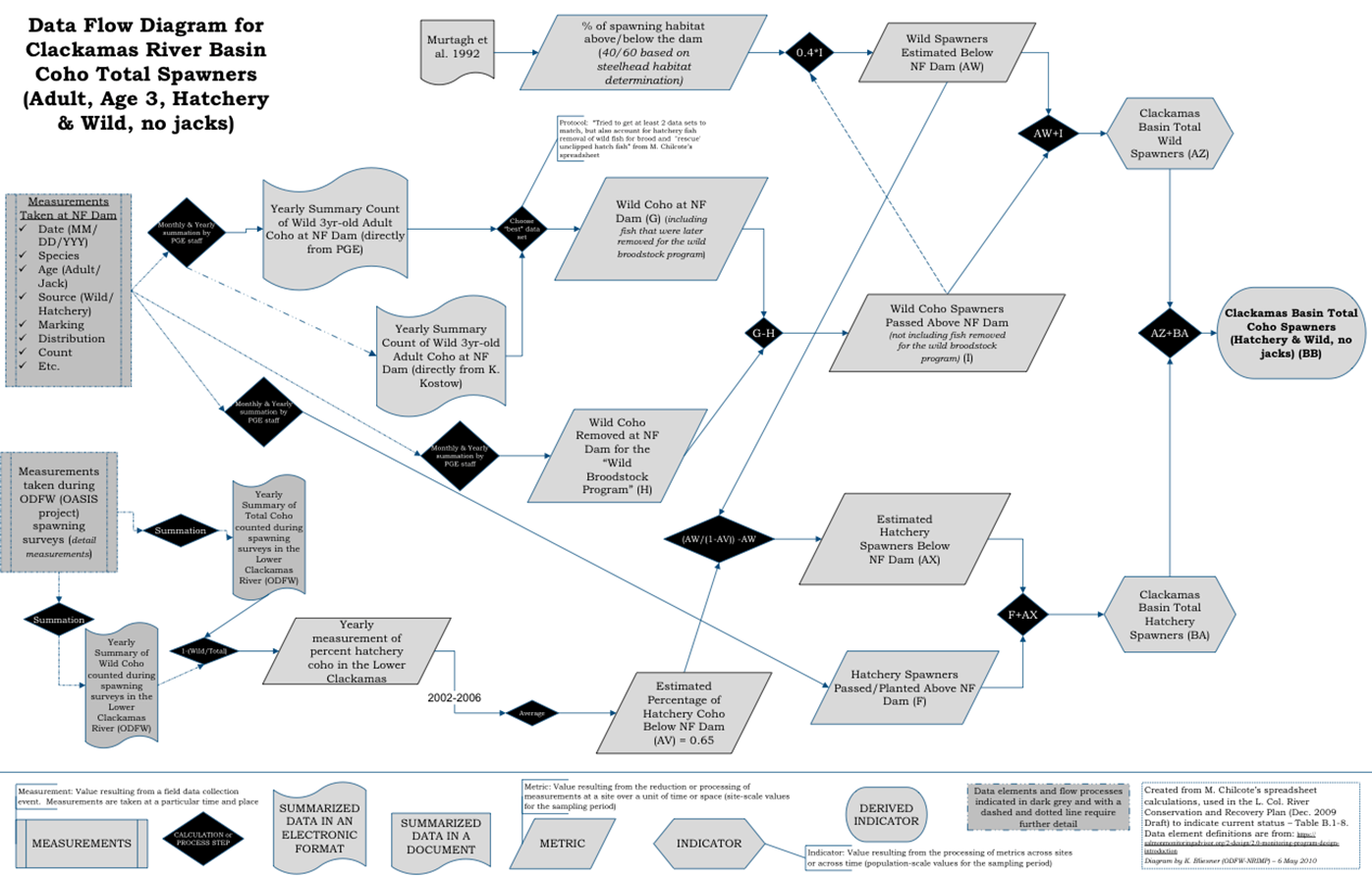 CAX Data Exchange Standard
Section A:  Indicators for Populations of Natural Origin Fishes. 
A1.  NOSA Table. 
A2.  SAR Table. 
A3.  RperS Table. 
Section B:  Indicators for Hatchery Programs and Populations of Hatchery Origin Fishes  
B1.  HatcherySpawning Table. 
B2.  PNI Table. 
B3.  EggToRelease Table. 
B4.  SAR_Hatchery Table. 
B5.  RperS_Hatchery Table
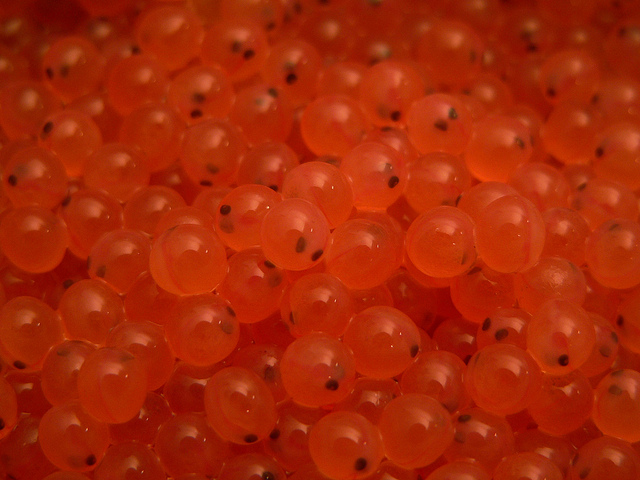 CAX Standard Requires Metadata
4
CAX Standard Requires Metadata and Monitoring Methods Makes it Easy
5
Coordinate Assessments Requirements Metadata
6
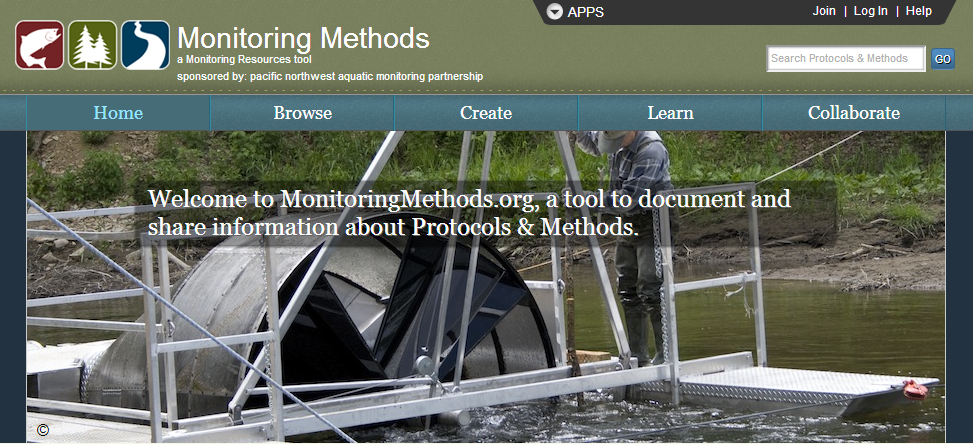 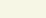 Promote consistent documentation
Improve access to information
Promote community discussions
Identify best practices
Streamline creation of metadata
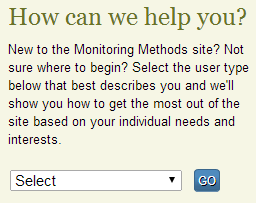 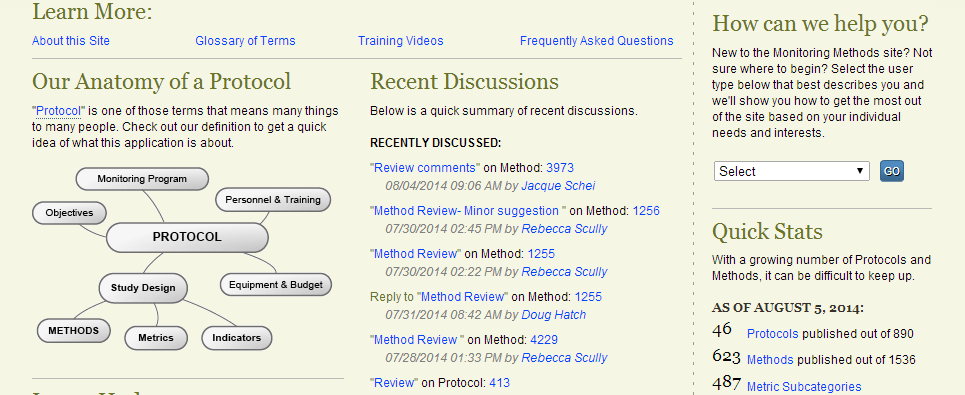 Benefits of Using Monitoring Methods
Structured, consistent  information
 allows comparisons of Protocols & Methods
Precise documentation allows methods to be repeated
Documents all categories in the CAX Standard
Library of methods that can be reused and customized to reflect project specific alterations 
732 published methods; over 50 are from the published AFS Salmonid Field Protocols, Fisheries Techniques or Standard Methods for N. American Freshwater Fishes books
Easy to document and track yearly changes to Protocols and Methods
PNAMP is Working to Streamline Documentation in Monitoring Methods
Work with CA partners to understand their needs 
Provide templates for analysis methods
Development changes will improve support of indicator documentation
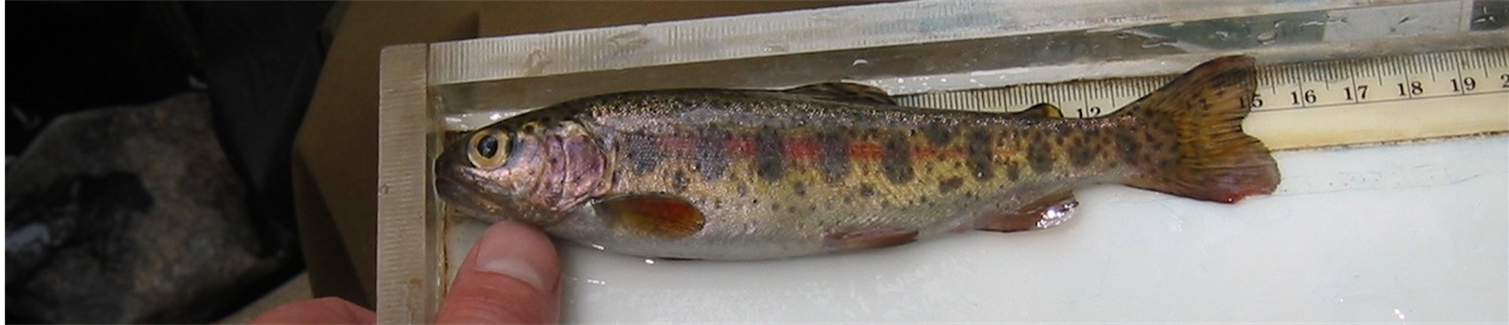 CA and Monitoring Methods Next Steps
Present Monitoring Resources tools, templates, and examples of documentation at the CA workshop April 2, 2015
Work with users to document their Protocols and Methods
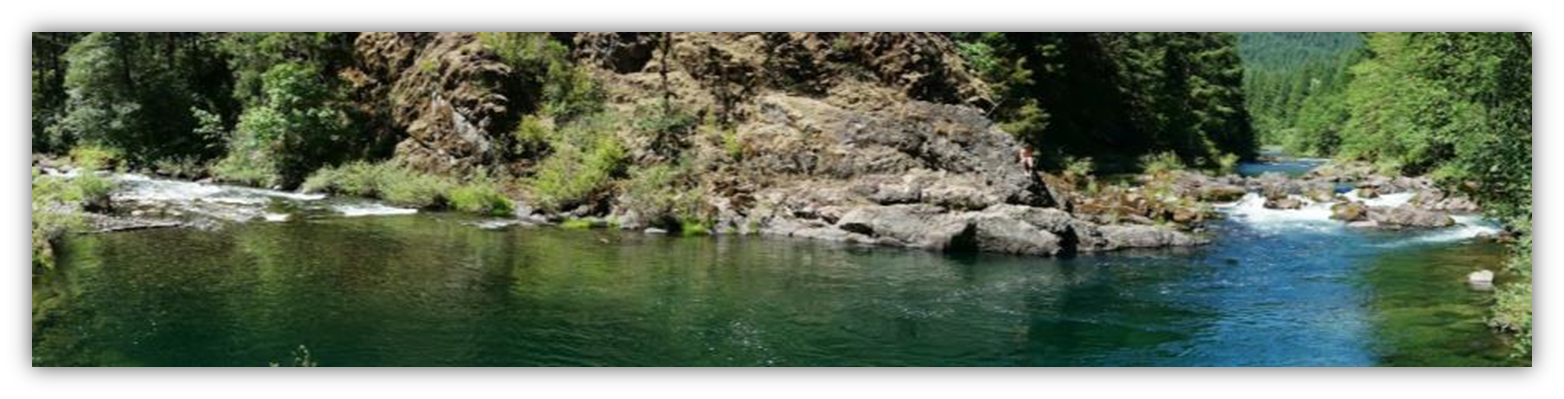 Discussion
BPA project sponsors: By documenting in Monitoring Methods you are killing two birds with one stone: fulfilling your contract and CA requirements
PNAMP is committed to working with CA to streamline and support the documentation process
Focus on documenting analytical methods for calculating the indicators 
If not Monitoring Methods, how does the Executive Committee think documentation should occur?
www.monitoringresources.orgwww.pnamp.org
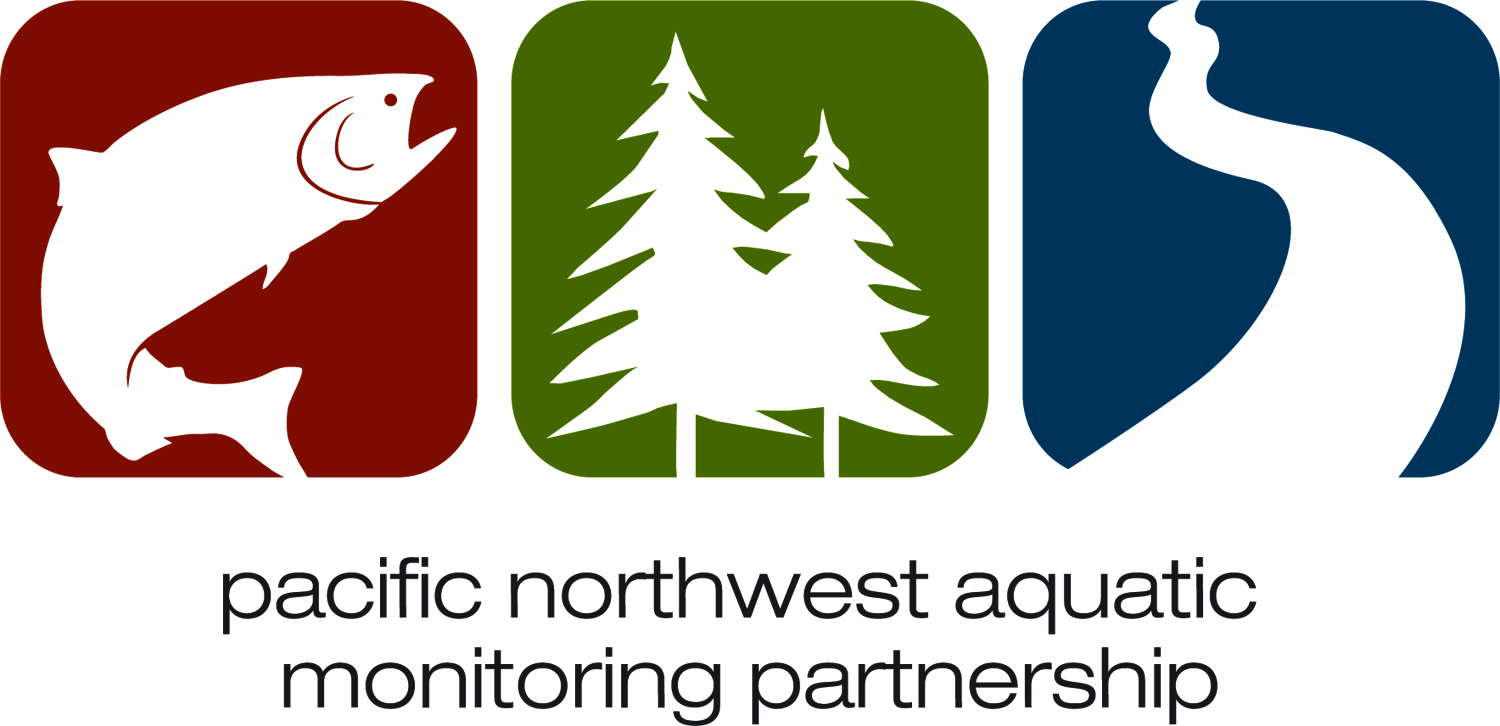 If you’d like additional information about any of the tools, 
please contact Jen Bayer (jbayer@usgs.gov), Rebecca Scully (rscully@usgs.gov) or Katie Pierson (kpierson@usgs.gov).
Better Documentation Has Many Benefits
Help each other gain a better understanding of who’s collecting what information, why and how
Scientific integrity
Promote collaboration and coordination 
Better use of limited funds
Institutional memory
Accountability, reporting
Minimize uncertainty about utility of others’ data

We need to have more thorough,  consistent documentation available about our monitoring programs and projects to support multiple needs.
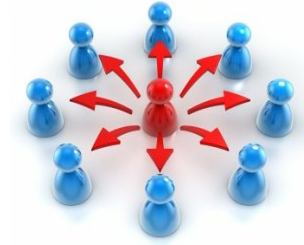